Studentská rada
25. 11. 2024
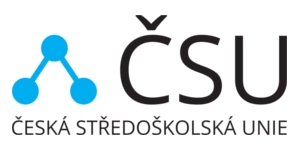 Program
Zhodnocení
Halloween 
Den vězněných spisovatelů 
Organizační věci
ČSU – delegát 
Akademie
Čtení pomáhá ( https://www.ctenipomaha.cz/ )
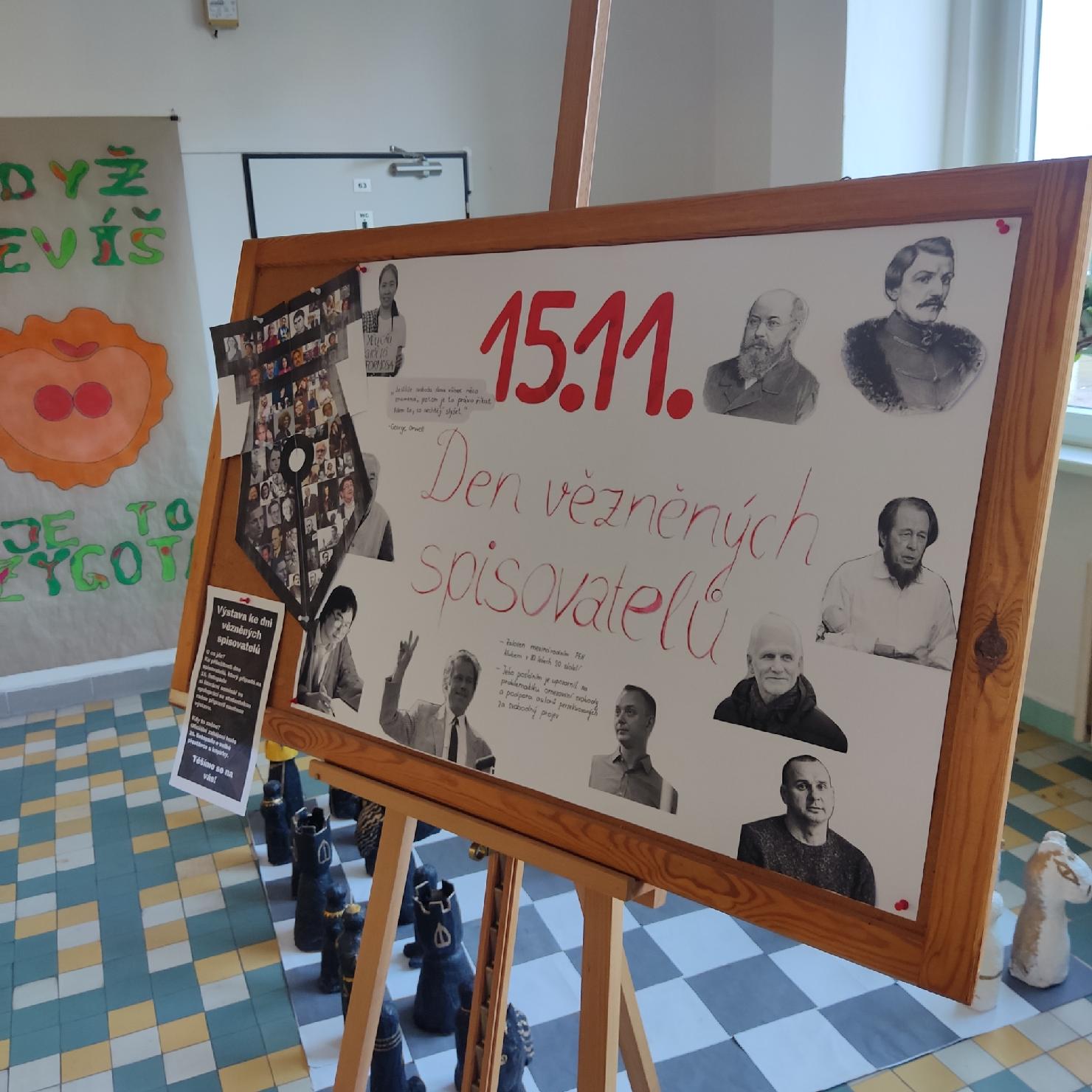 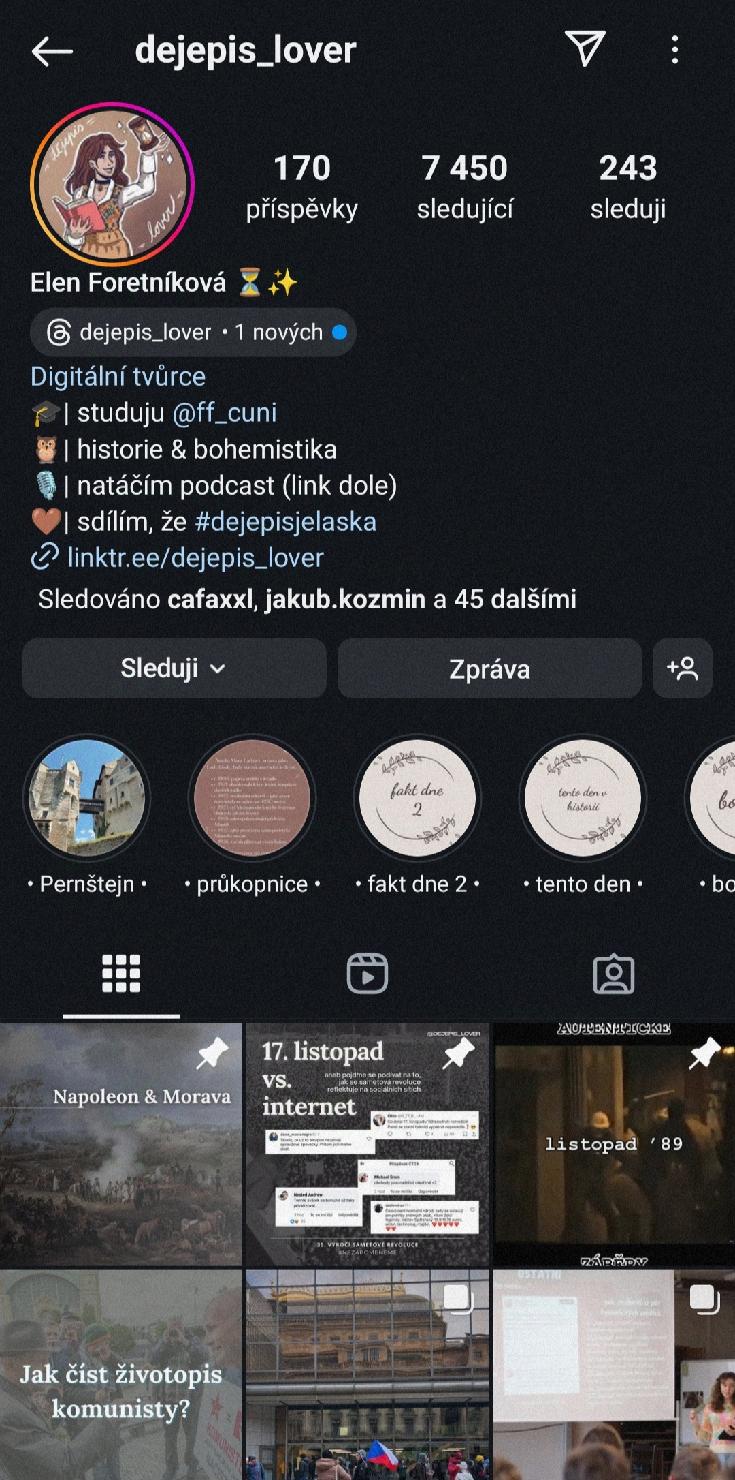 Program
Připravované a plánované projekty
Prosinec – výstava Vánoce v angl. zemích
Výzdobová soutěž
Samet na školách – 17. listopad (2. 12)
Pyžamový den 
Přednáška od Elen Foretníkové
Přednáška od Adama Trunečky
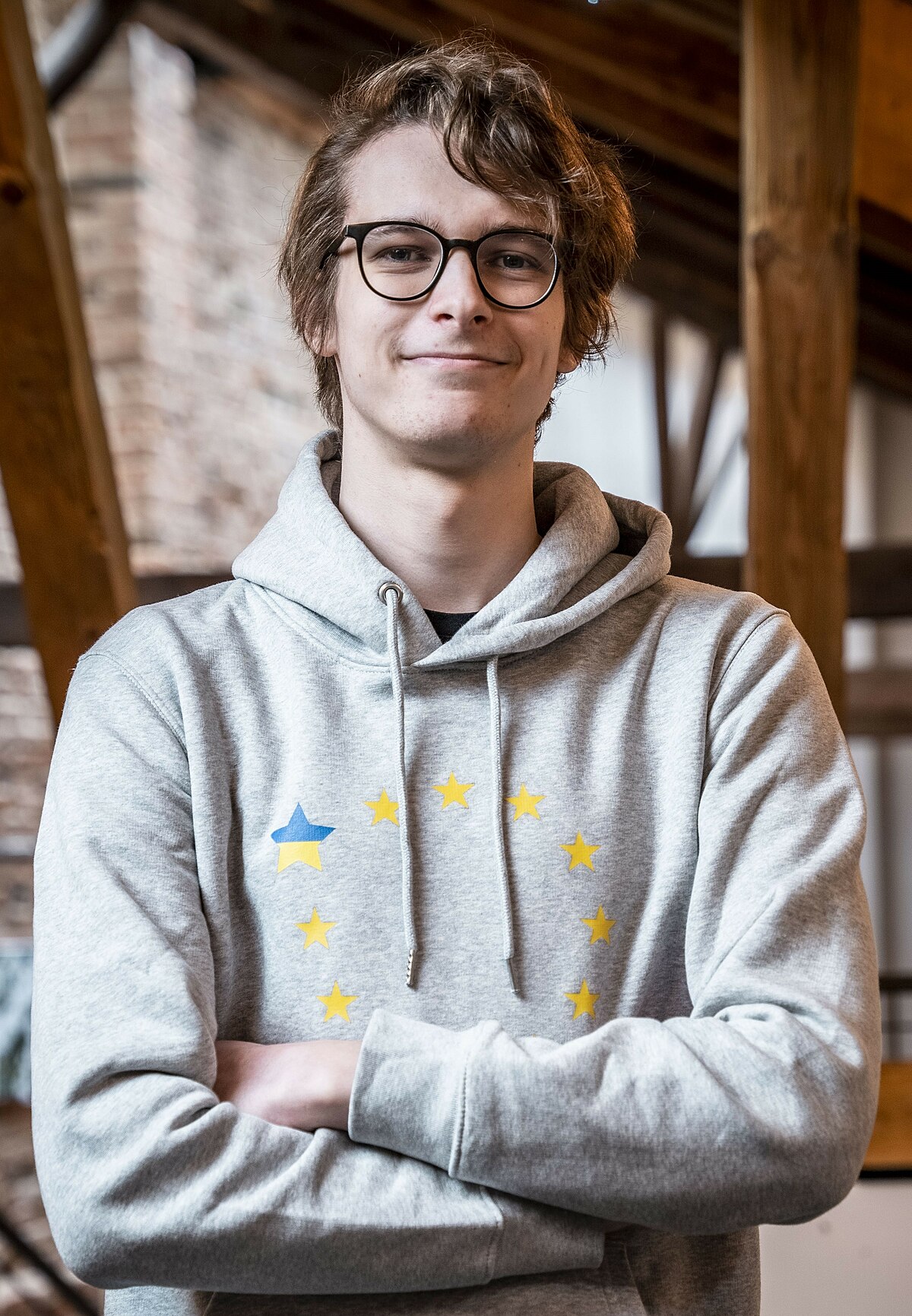